TIẾNG VIỆT 1
Tập 1
Tuần 3
Bài 11: b – bễ
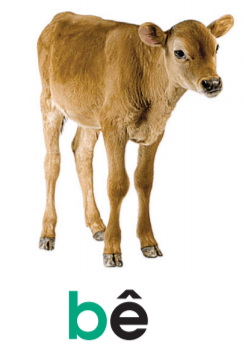 b
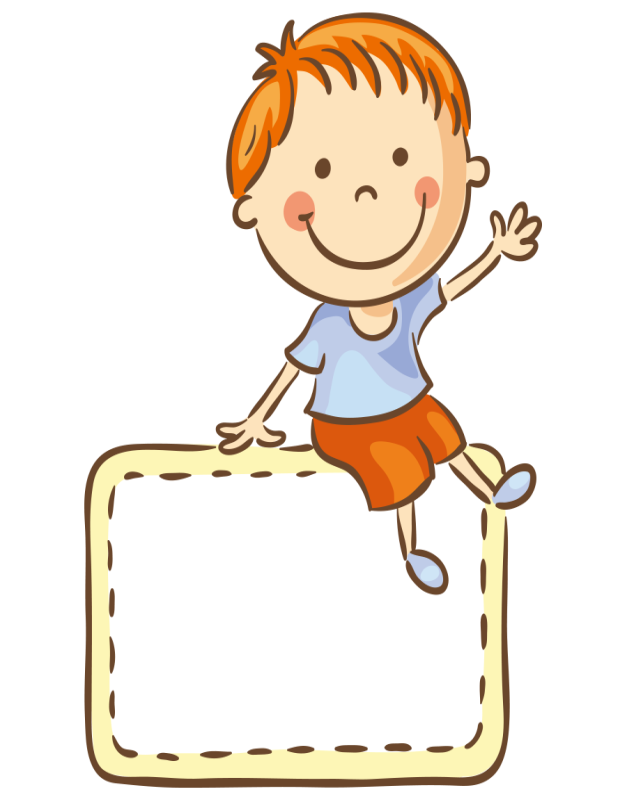 1. Lµm quen
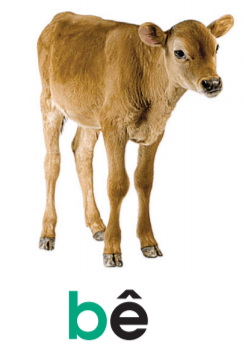 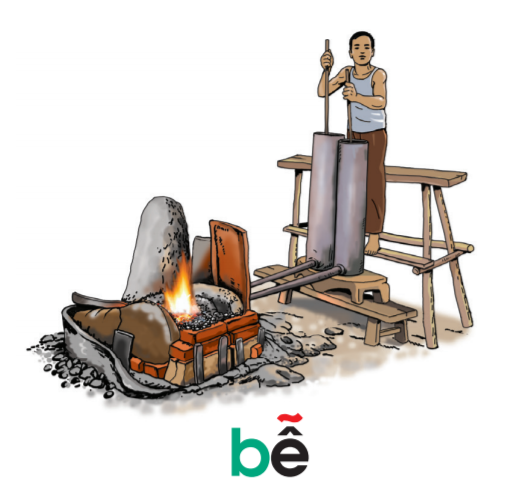 bª
bÔ
b
bª
ª
~
b	     b 			B
bÔ
bª
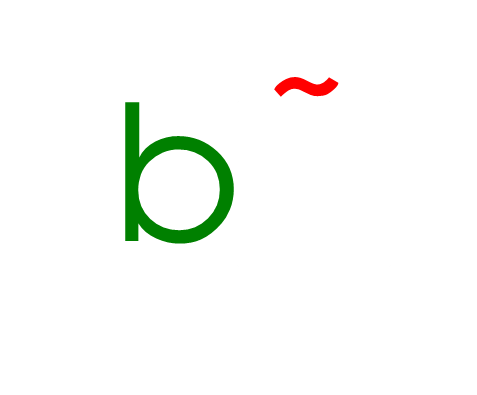 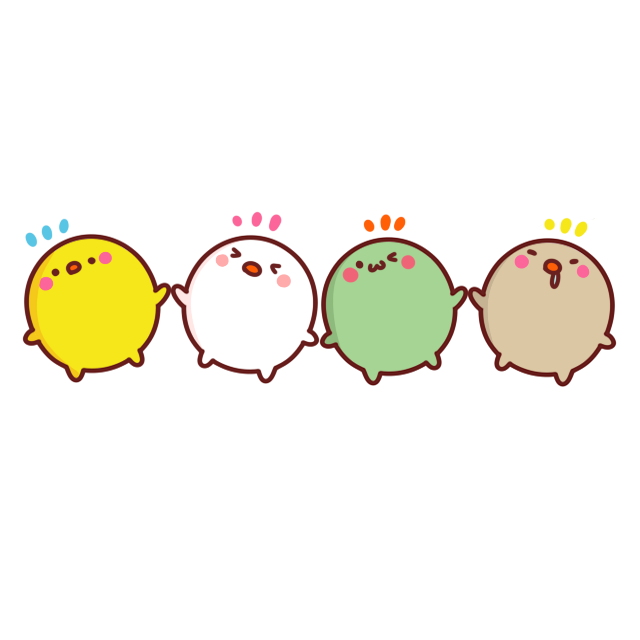 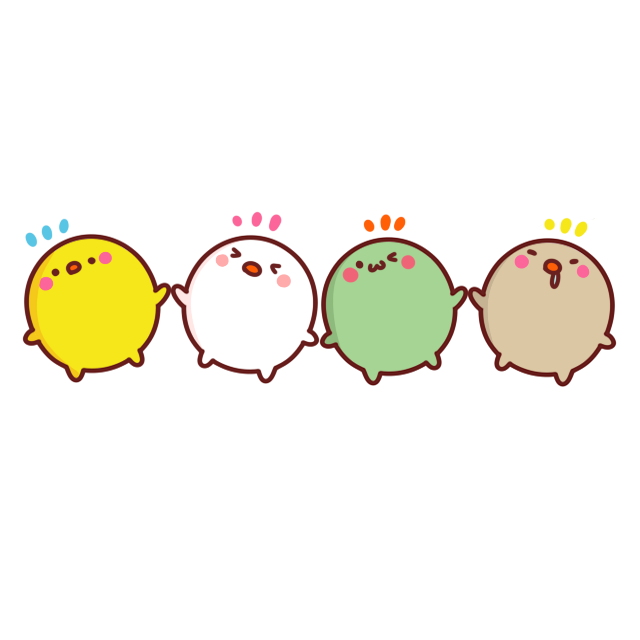 1: Làm quen
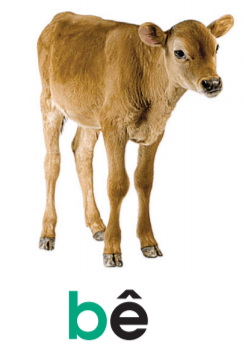 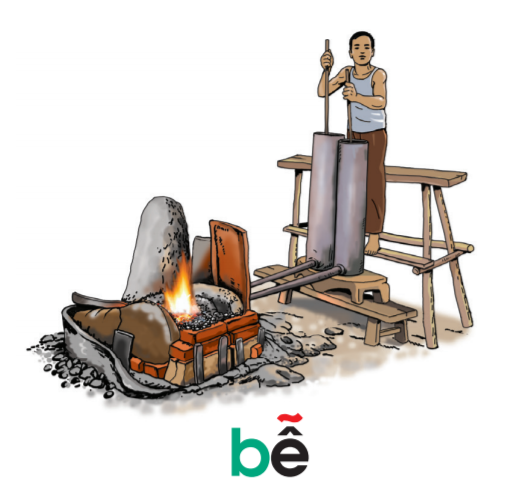 bª
bÔ
b
b
ª
Ô
bê				bễ
bÔ
b	    b   B
bª
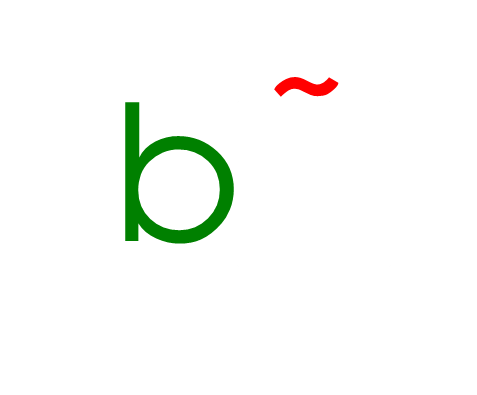 Bảng gài
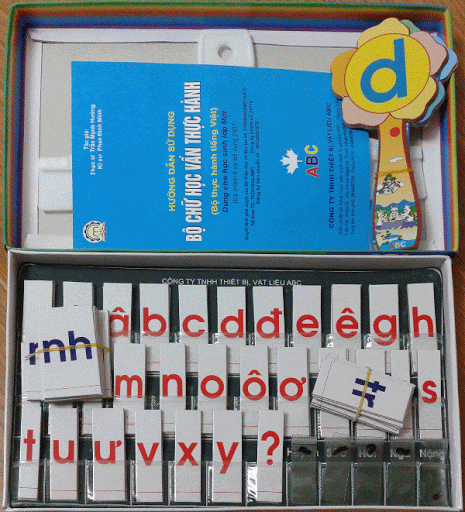 bê
b
bễ
2. TiÕng nµo cã ©m b?
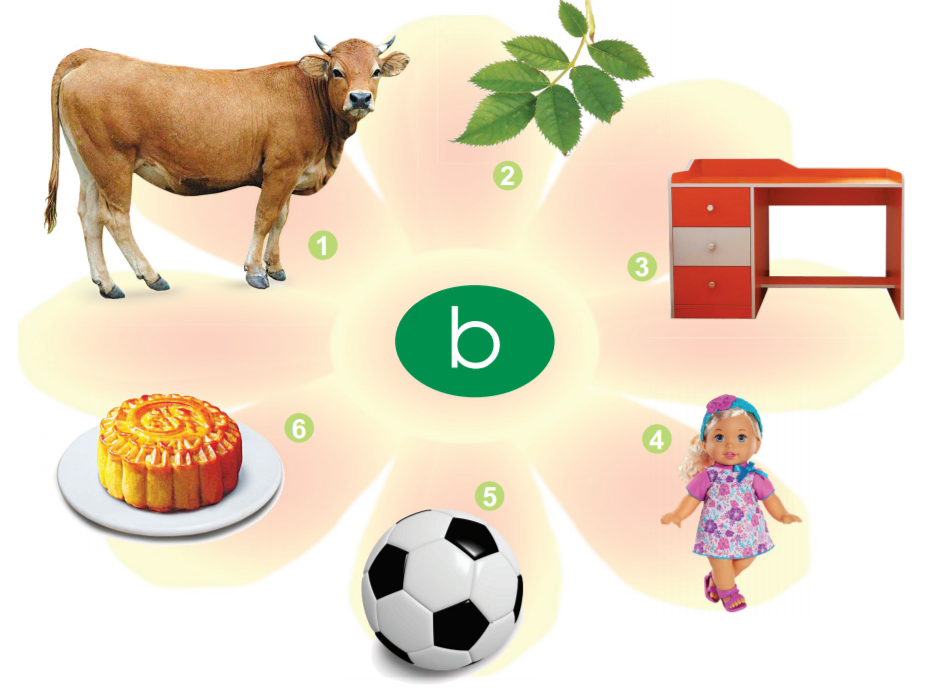 bàn
lá
bò
bánh
bóng
búp bê
3. TiÕng nµo cã thanh ng·?
nhãn
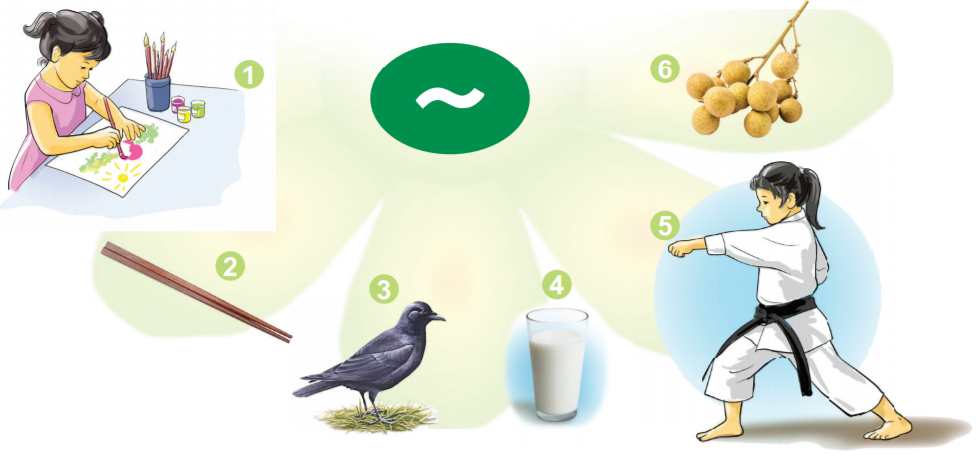 vẽ
võ
sữa
đũa
quạ
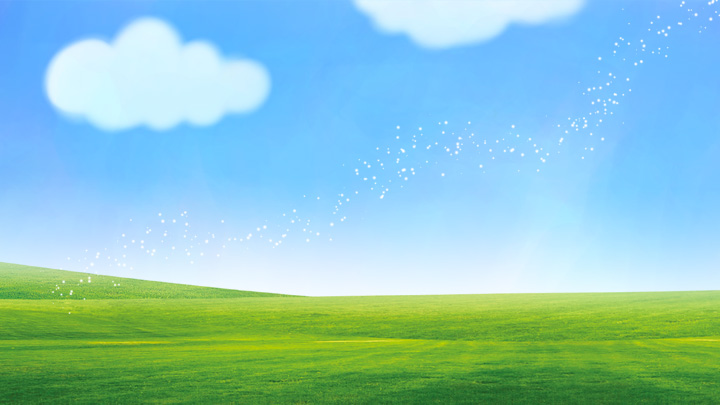 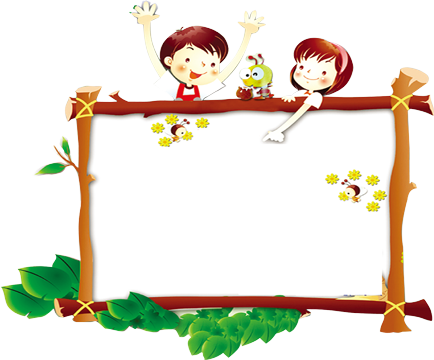 Thư giãn
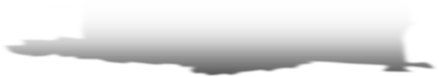 Cách chơi:
HS thi nhau kể tiếng, từ chứa âm b. Ai kể đúng nhanh nhất và kể đúng nhiều nhất là người chiến thắng.
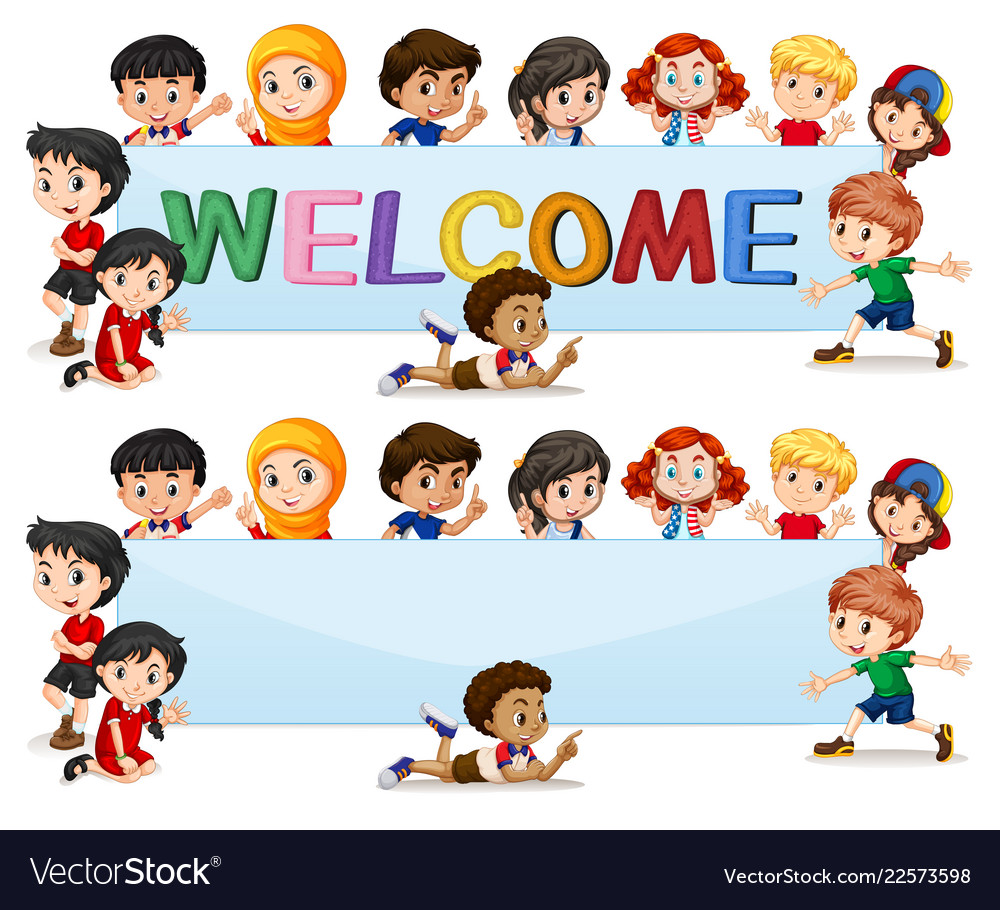 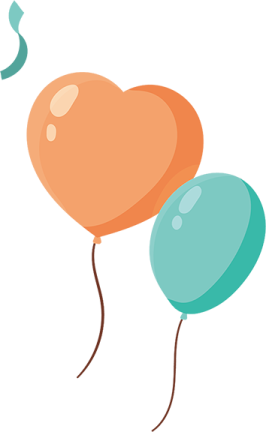 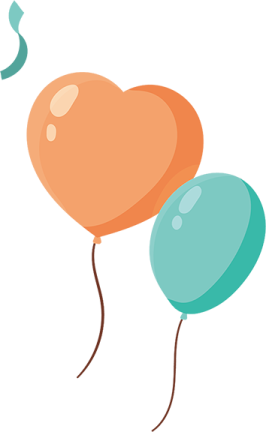 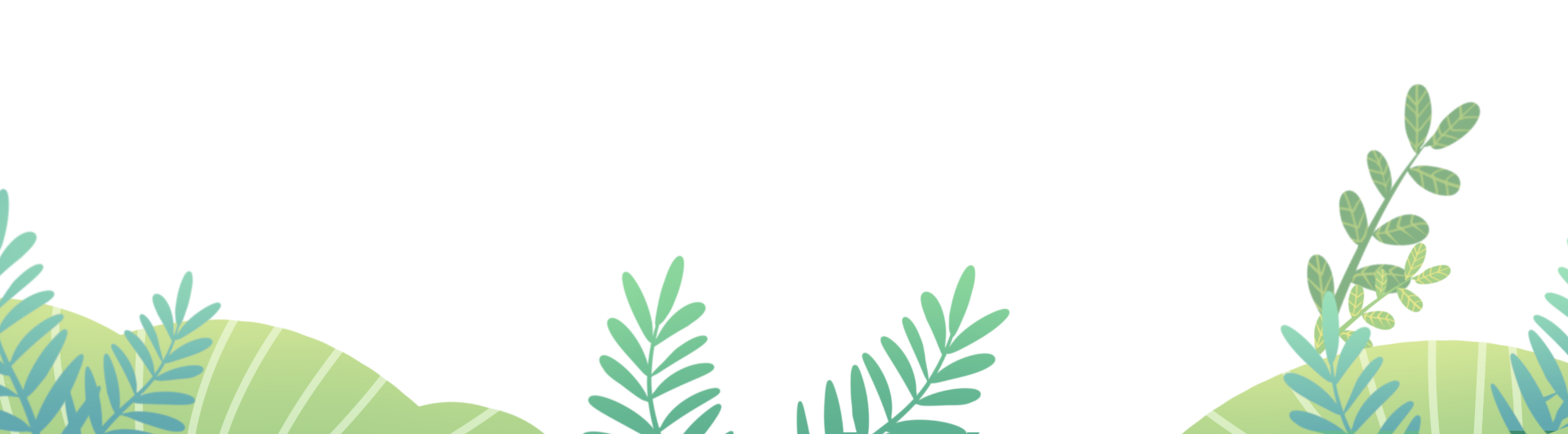 Tập đọc
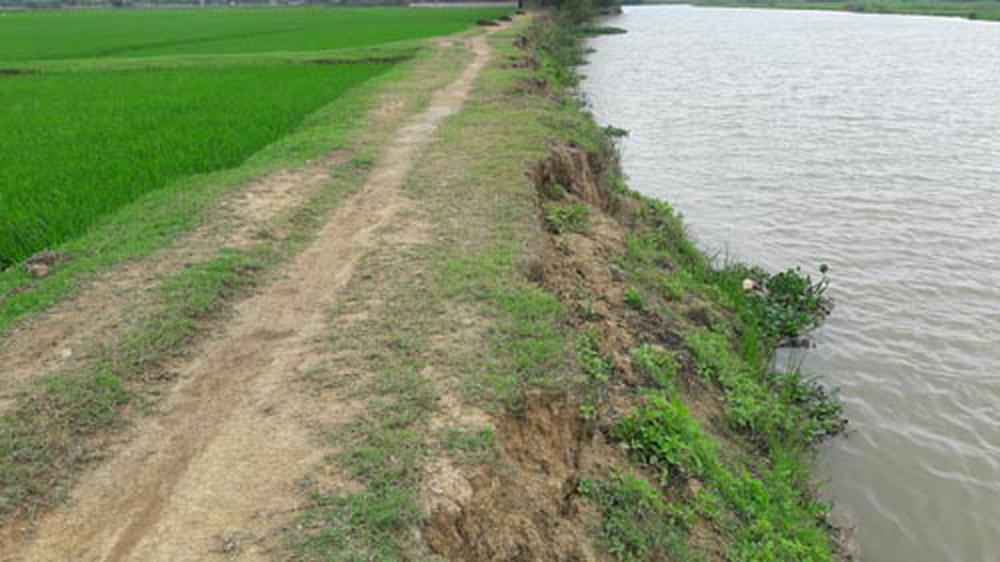 4. TËp ®äc
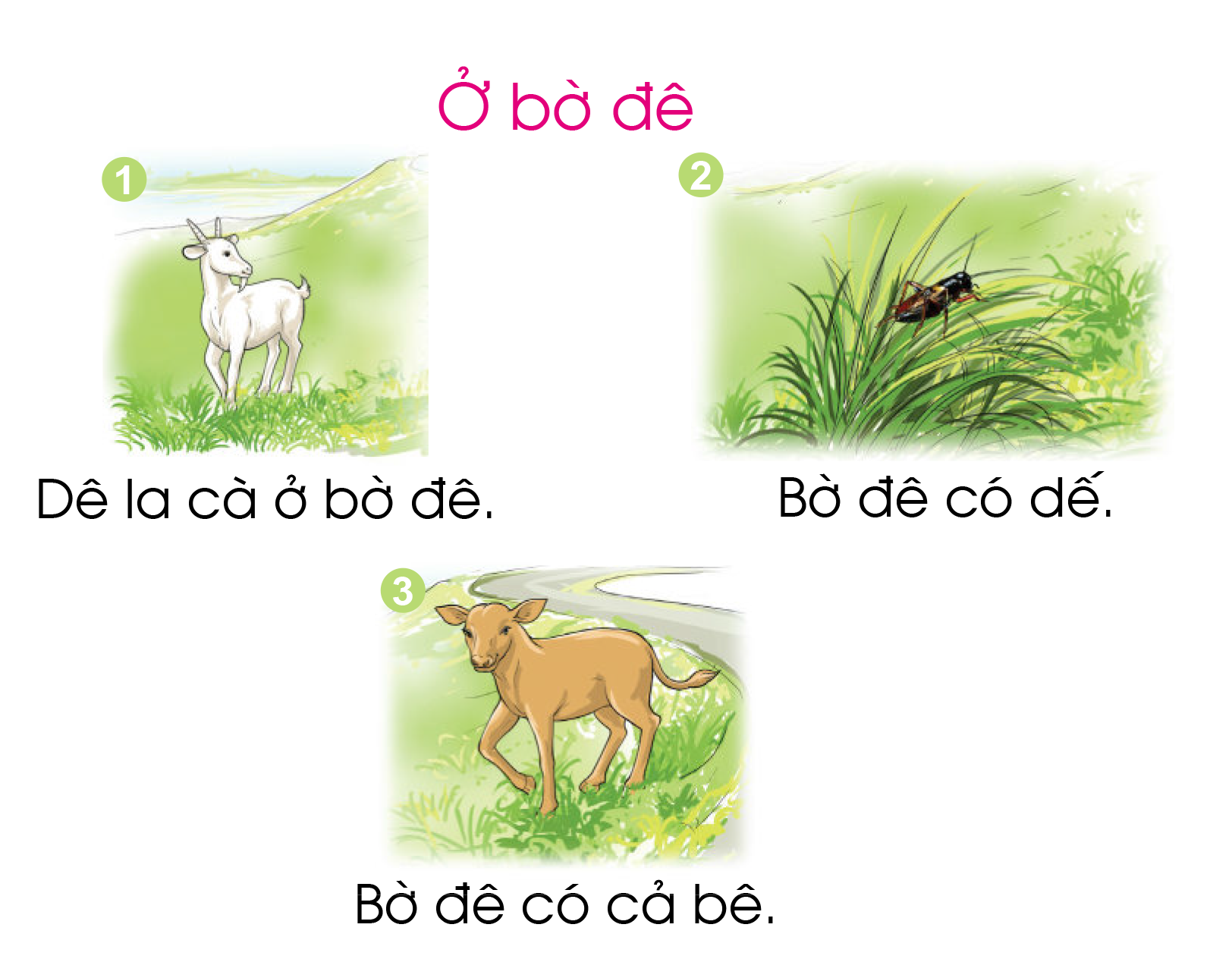 Từ khó
dế
bờ đê
be be
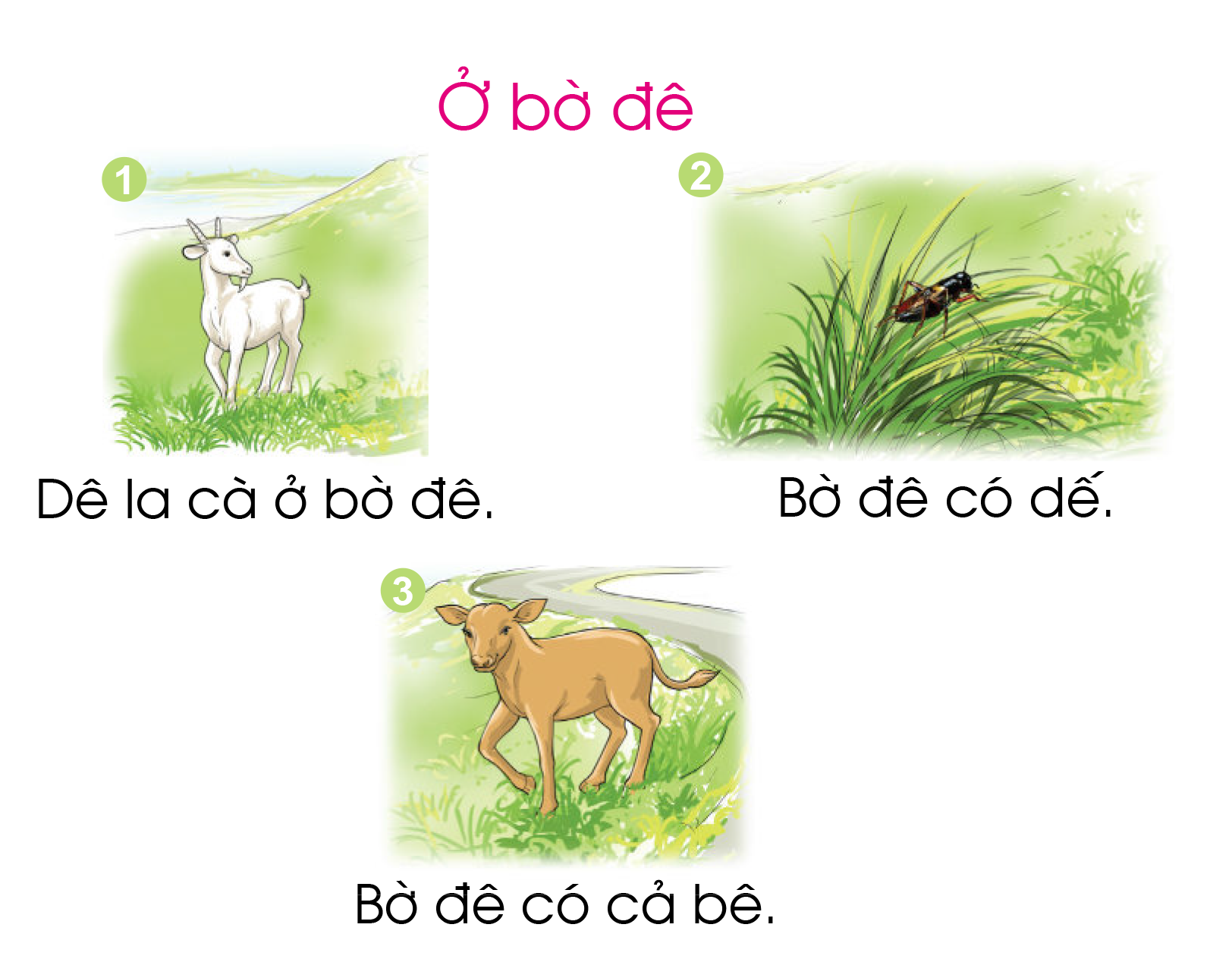 4. TËp ®äc
1
2
3
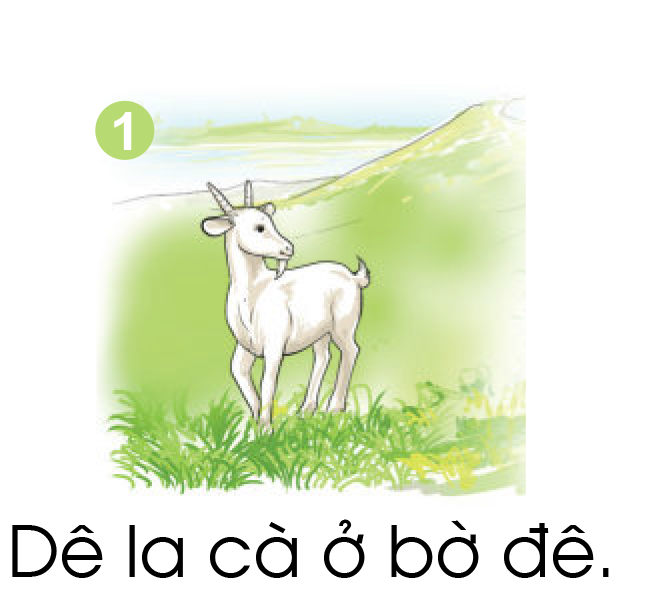 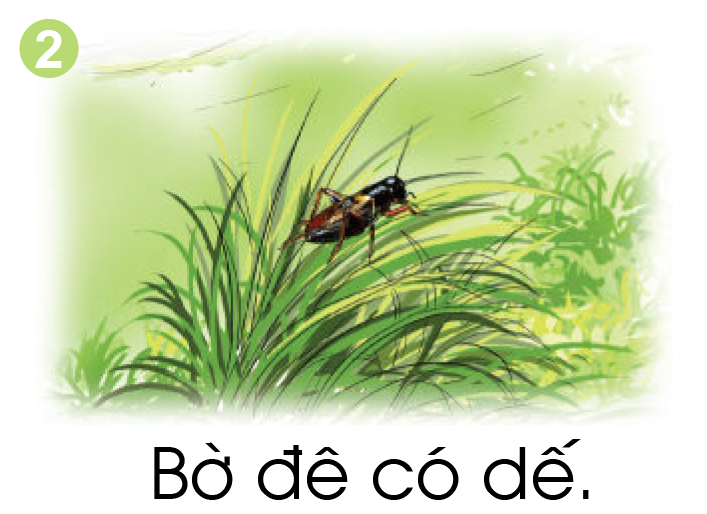 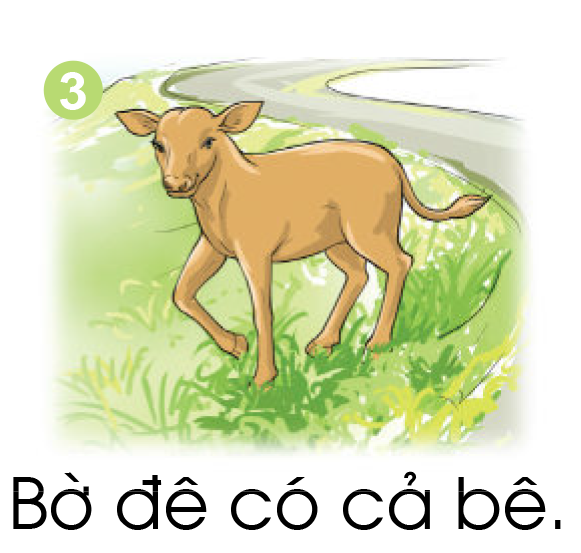 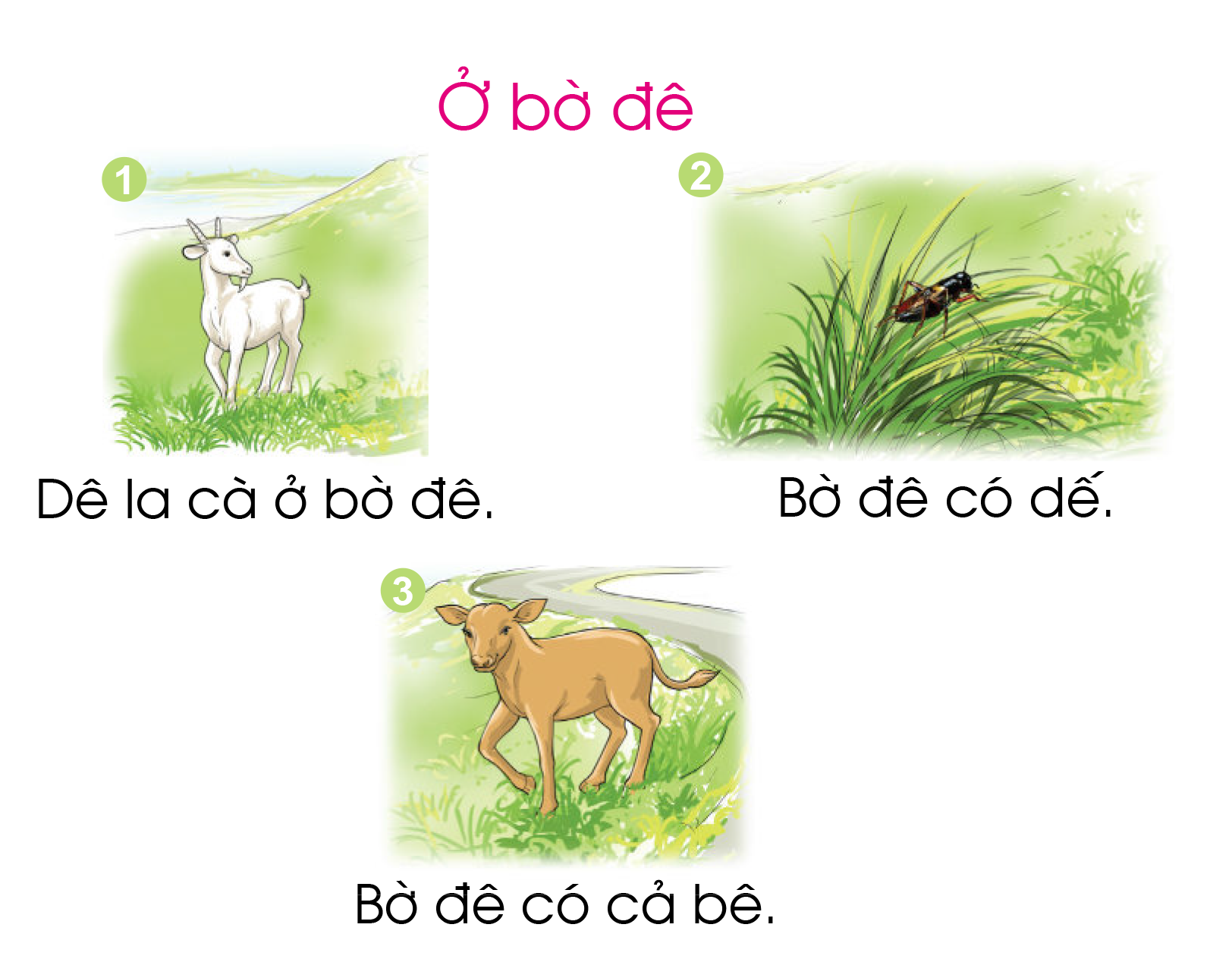 4. TËp ®äc
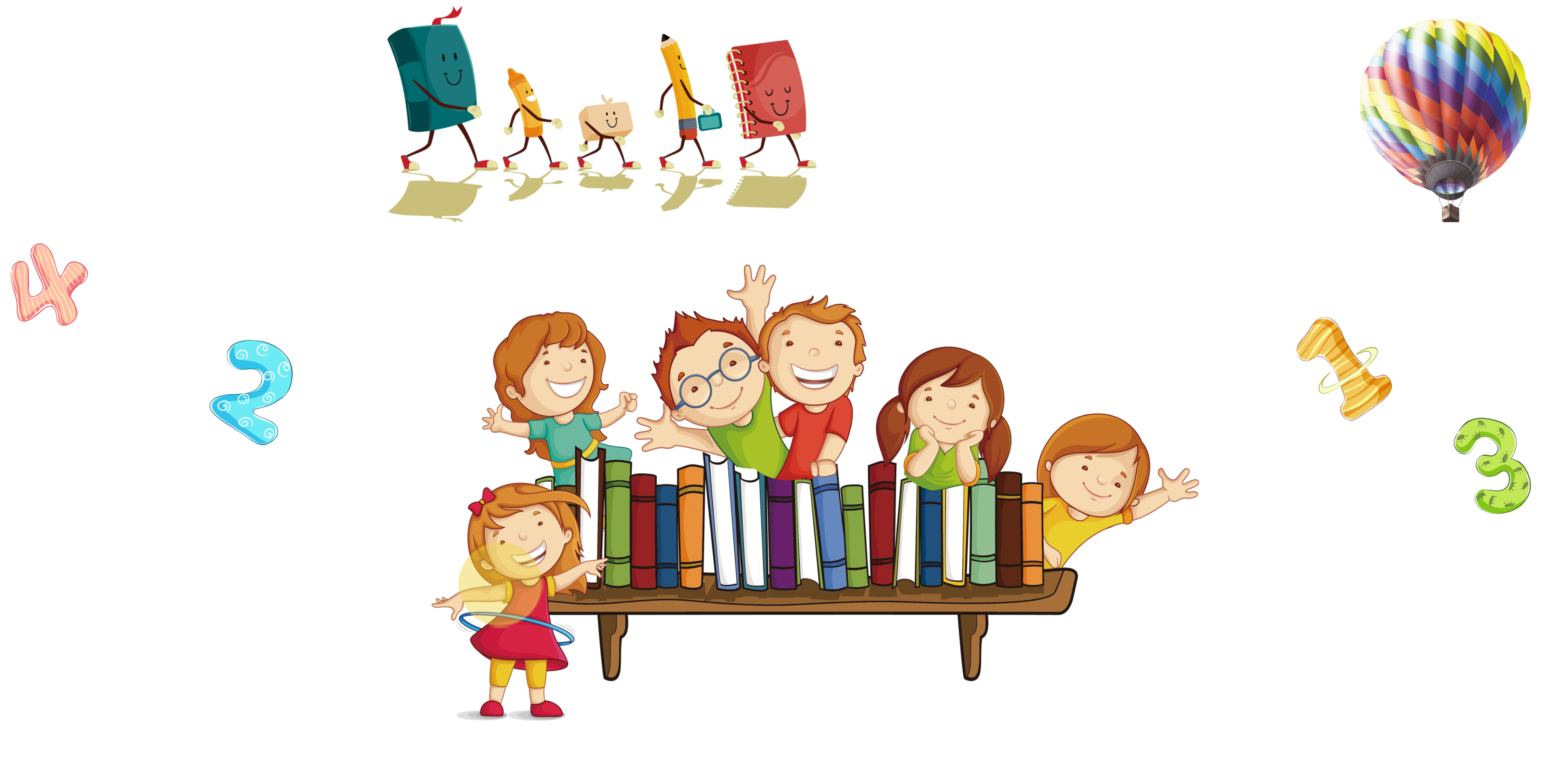 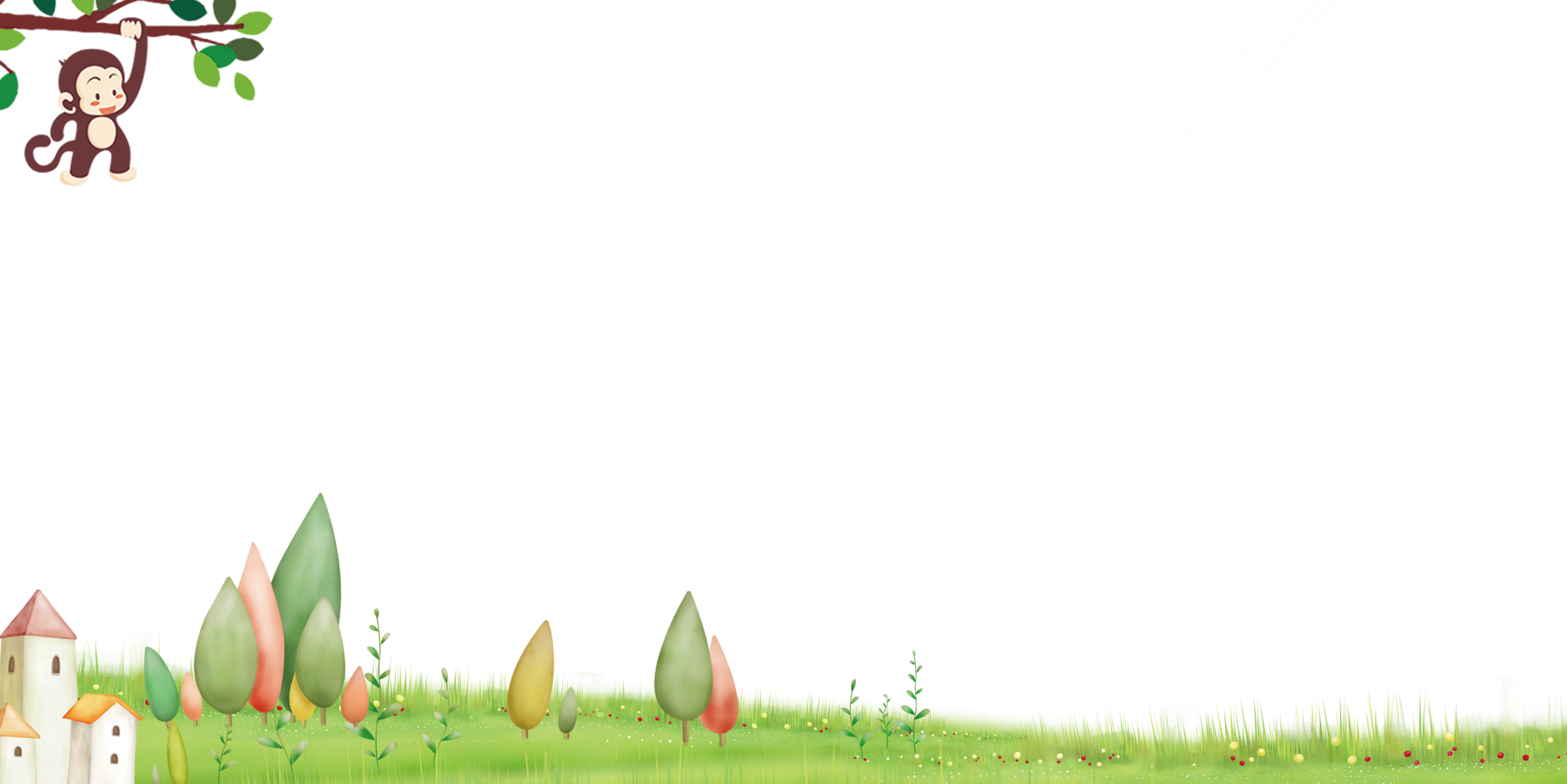 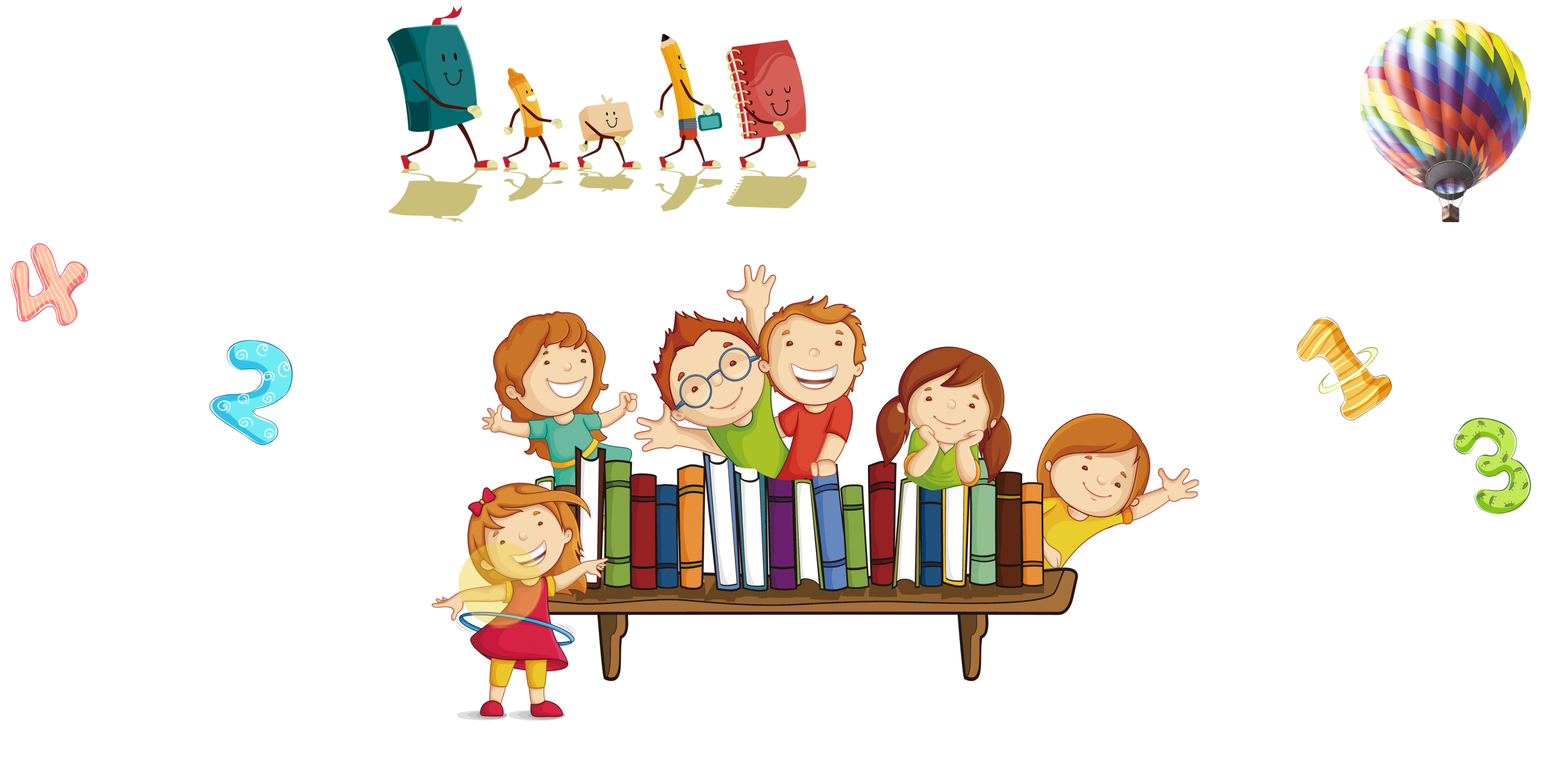 TẬP VIẾT
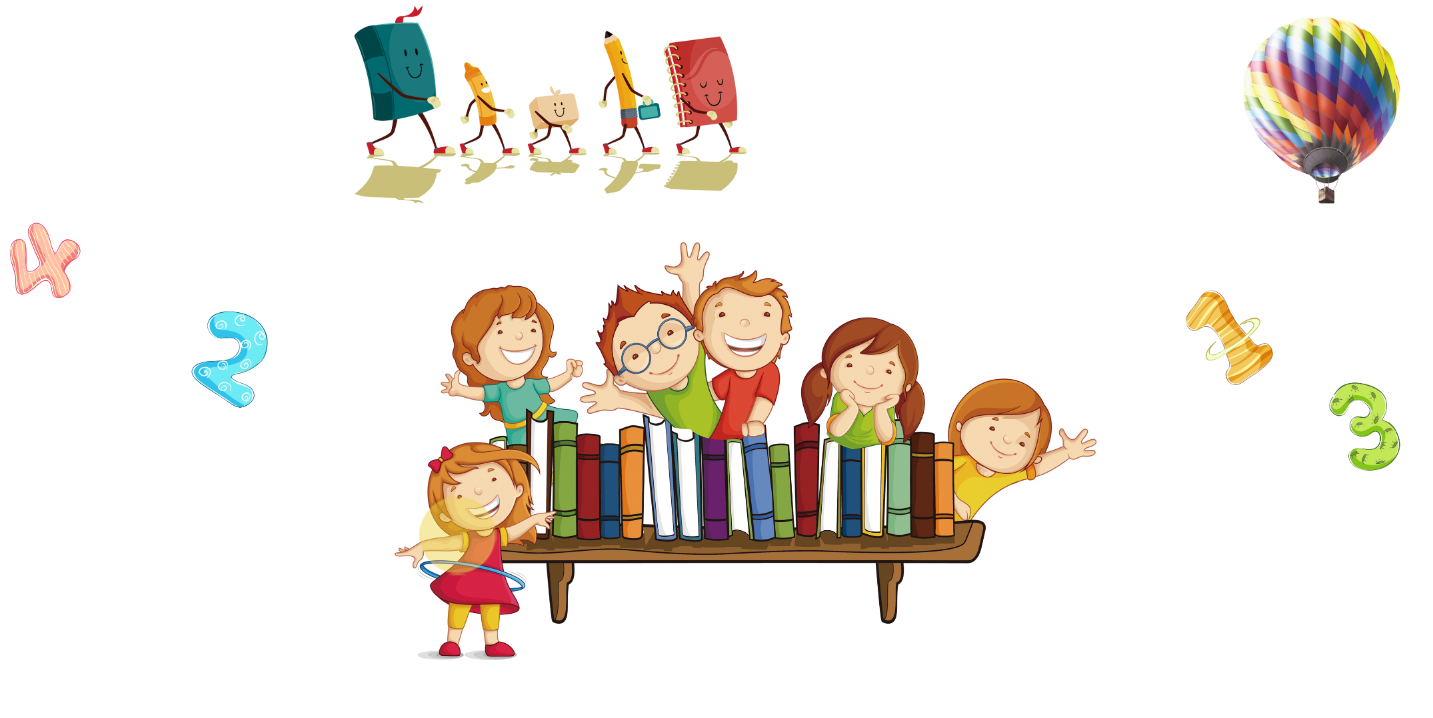 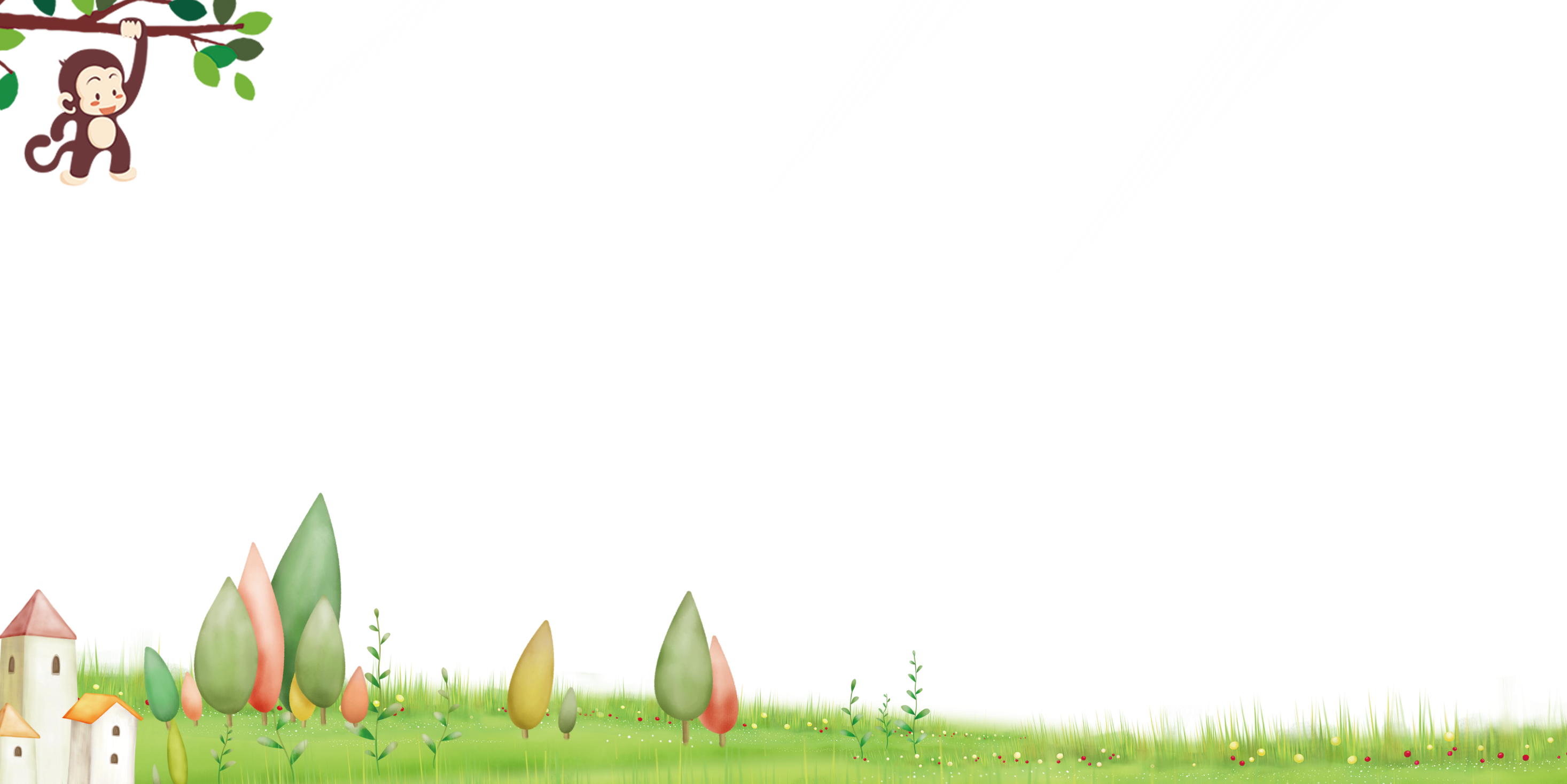 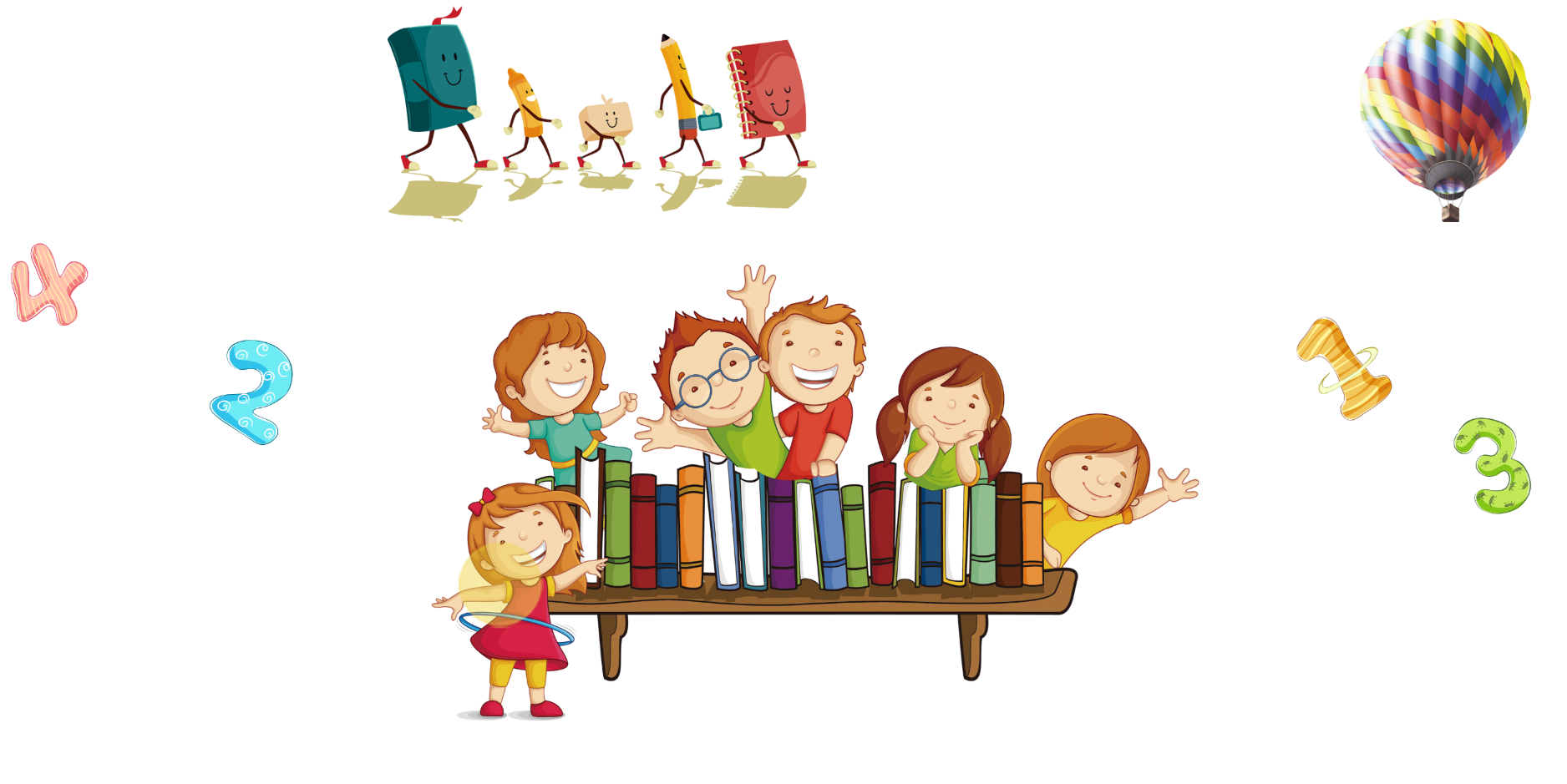 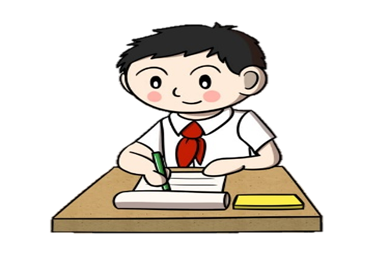 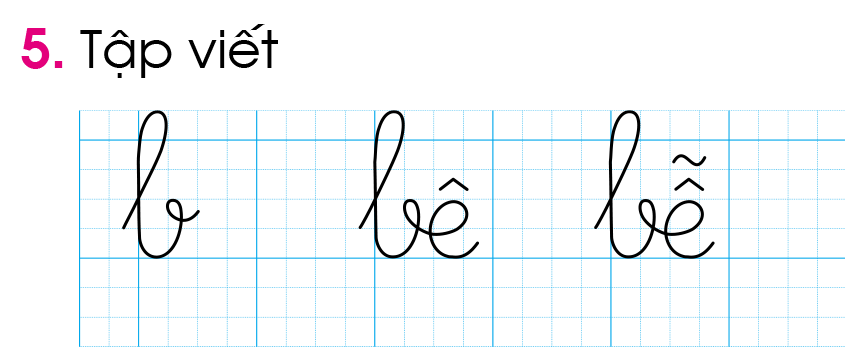 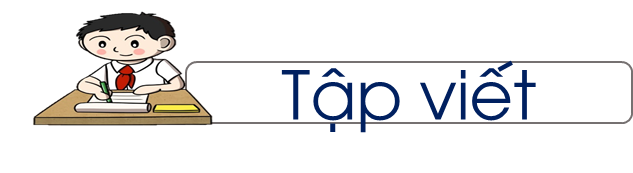 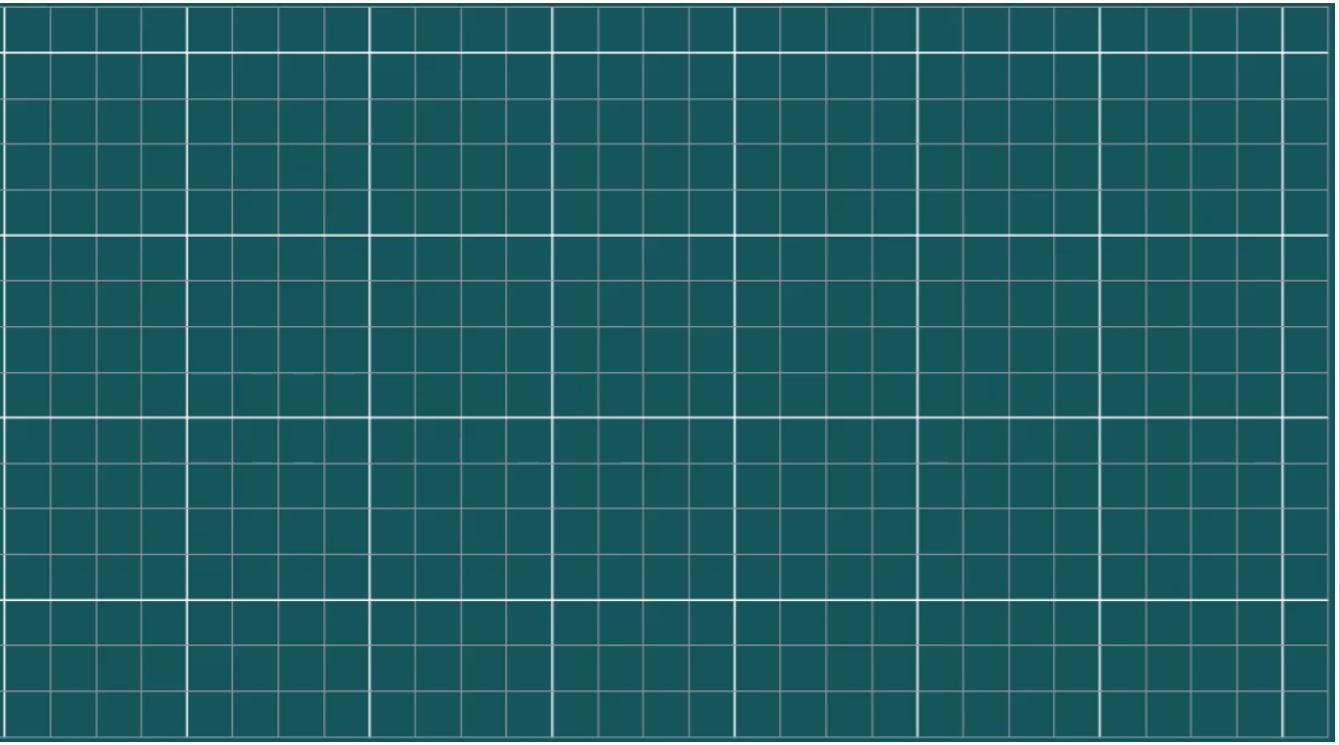 VIẾT BẢNG CON:
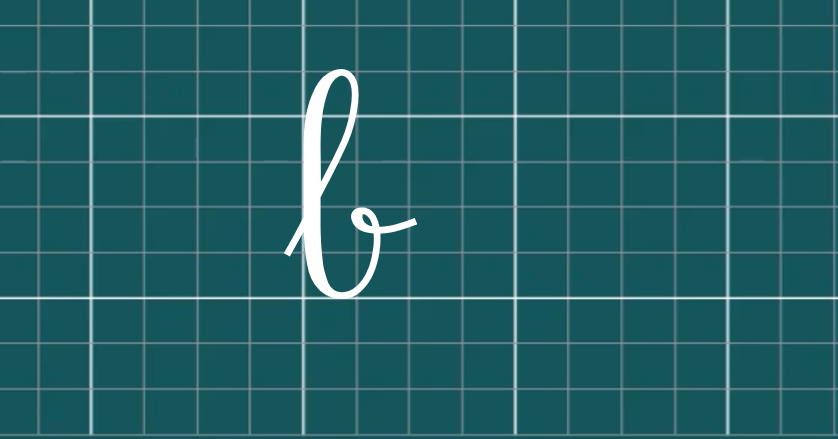 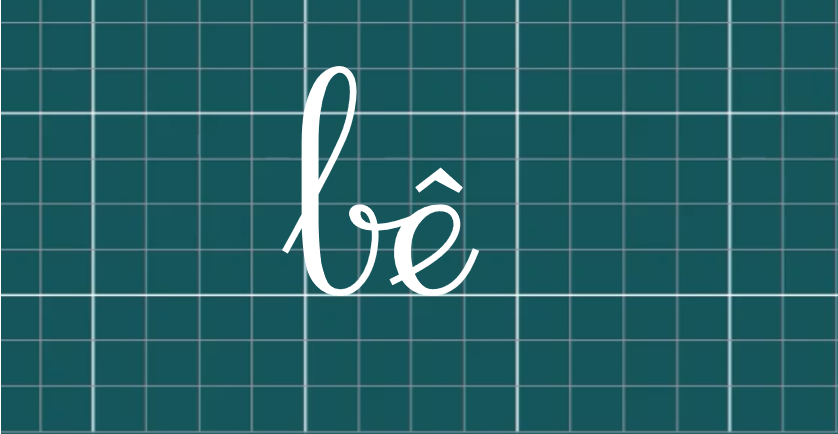 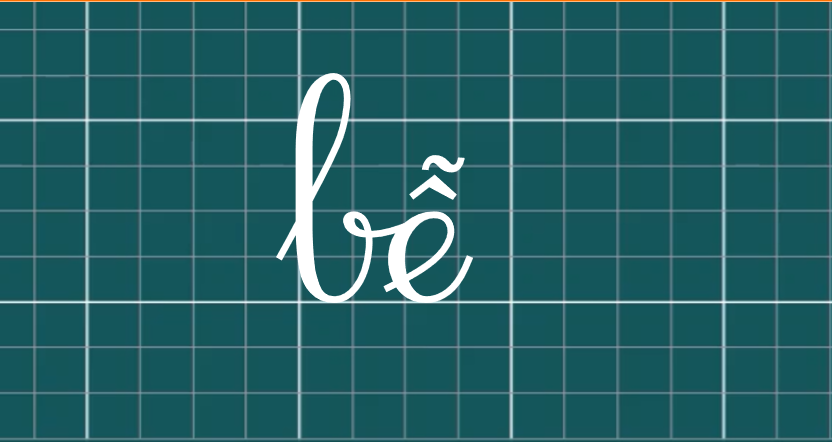 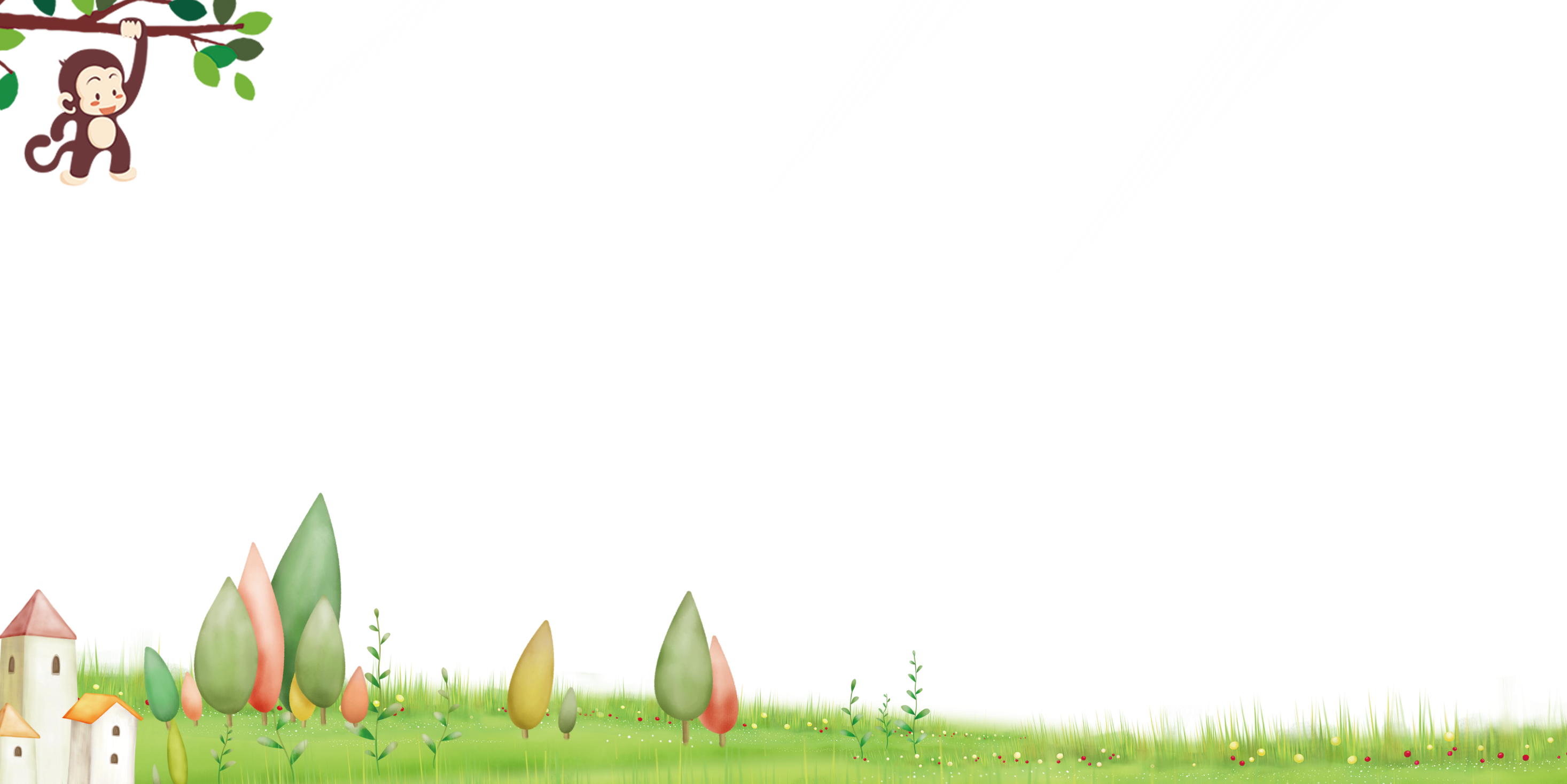 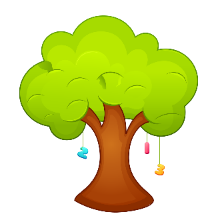 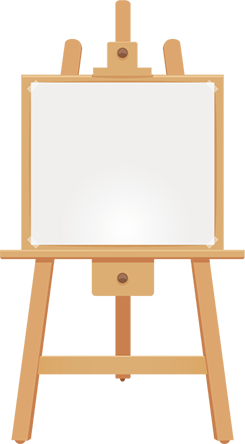 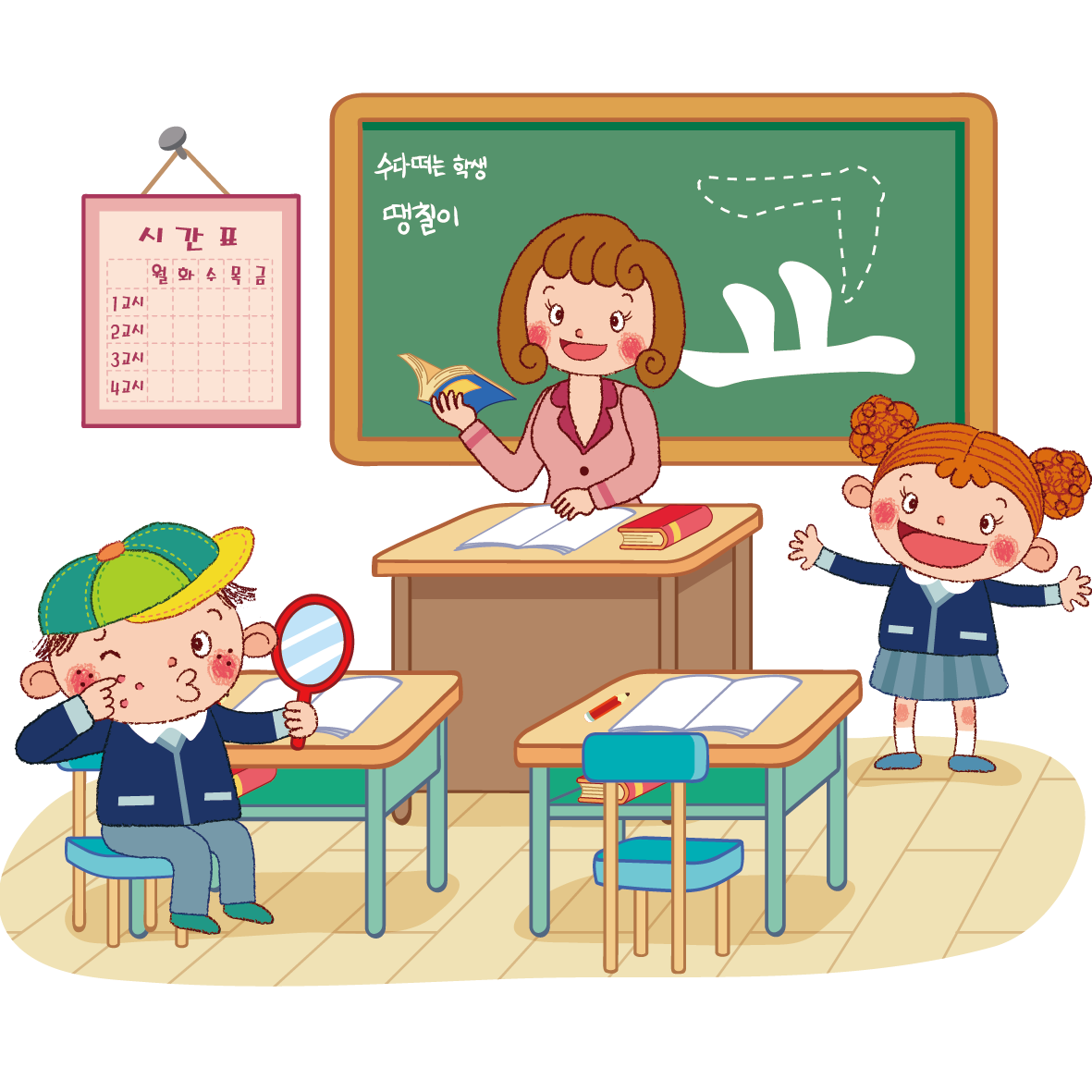 DẶN DÒ
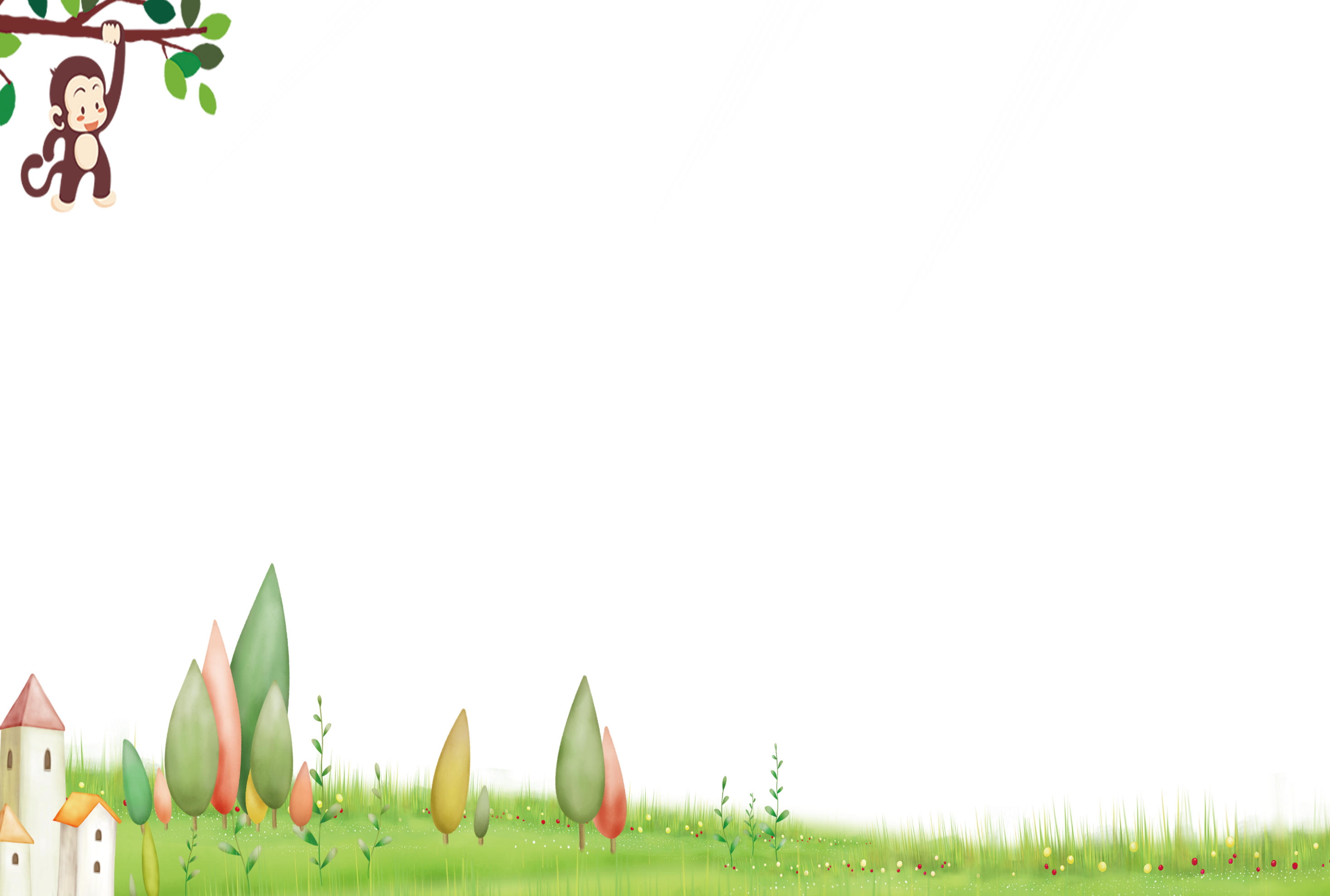 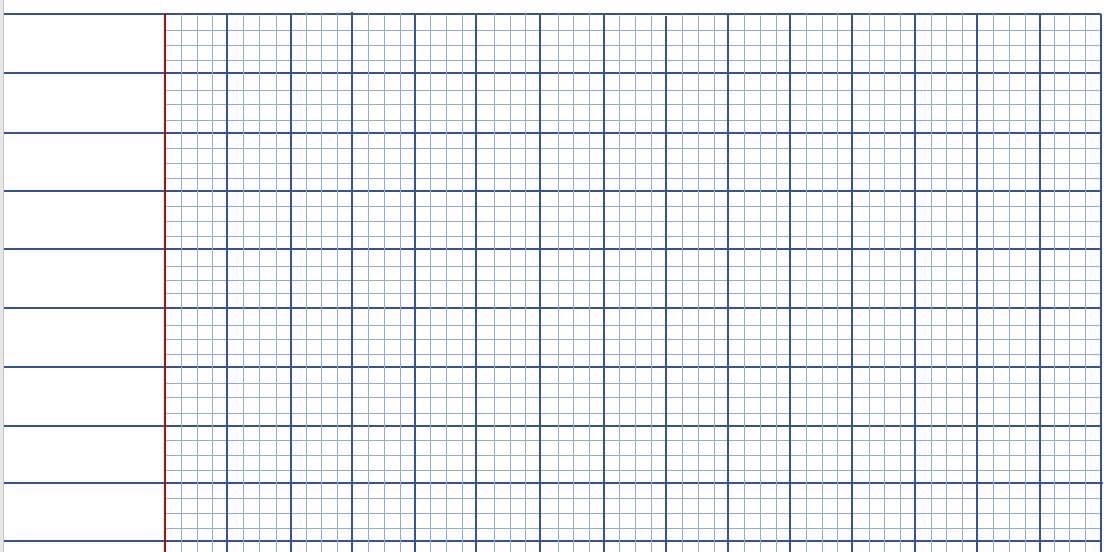 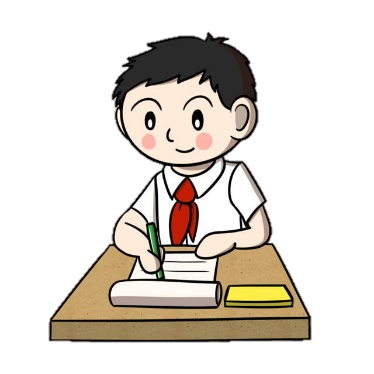 b
Luyện viết
1
bê
1
bễ
1
Đọc lại bài 11